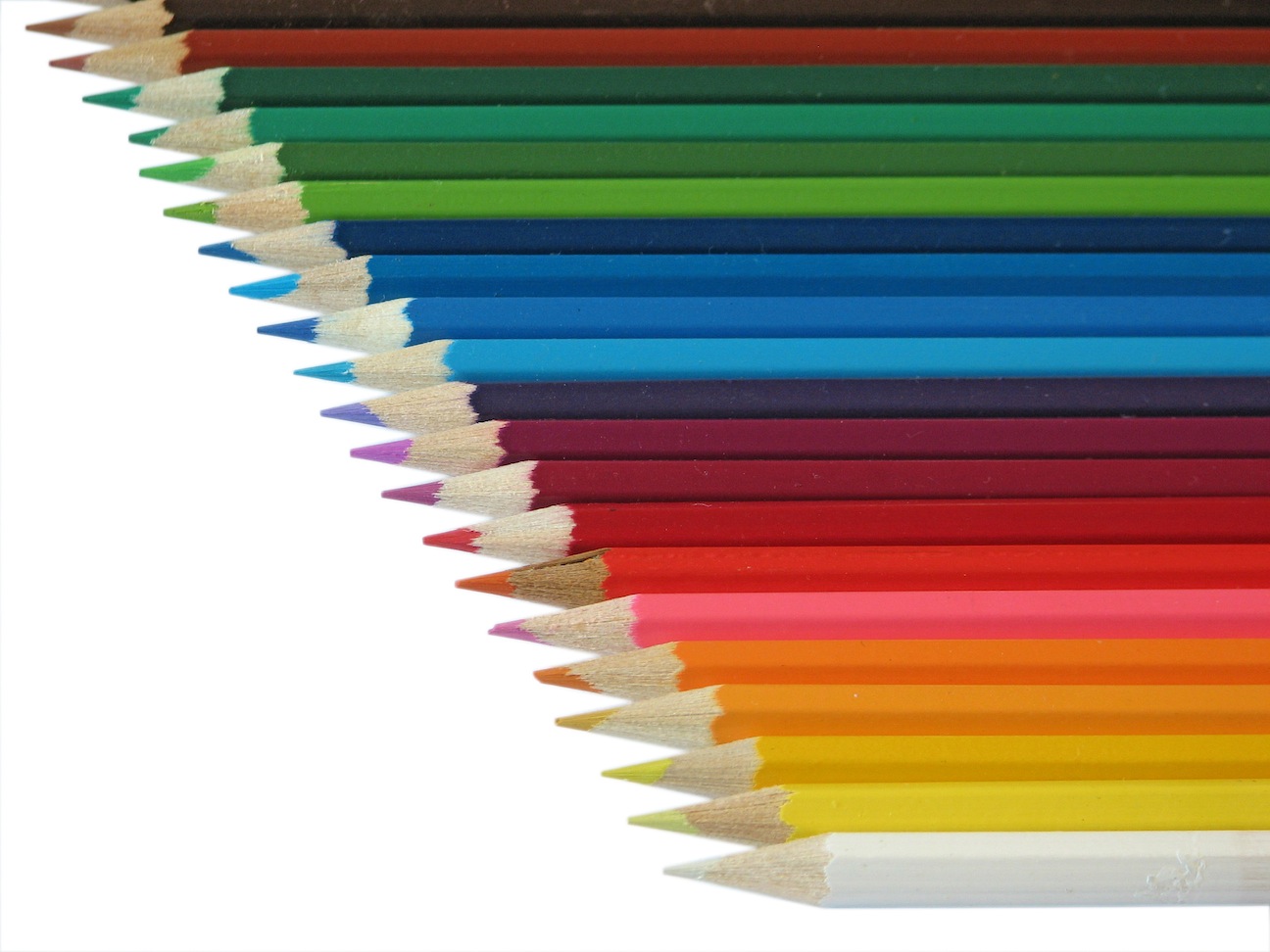 m
Obsessive Compulsive Disorder and SLC6A4
o
Maisie Steinbrink
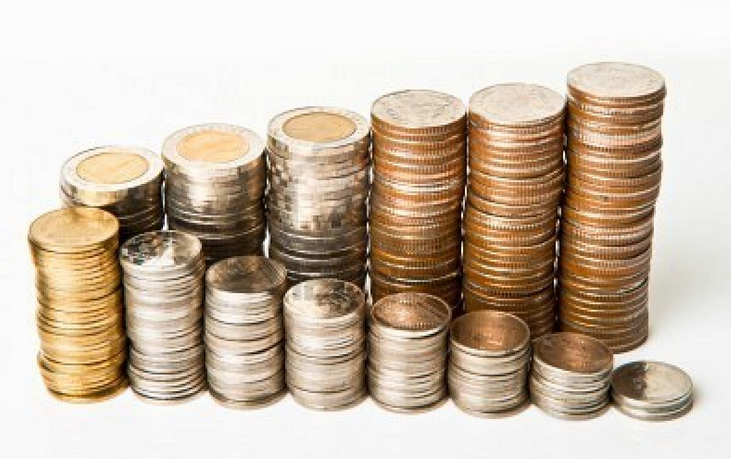 Game Plan
What is OCD? What causes it?

SLC6A4 and its characteristics

Specific aims and future research
Obsessions
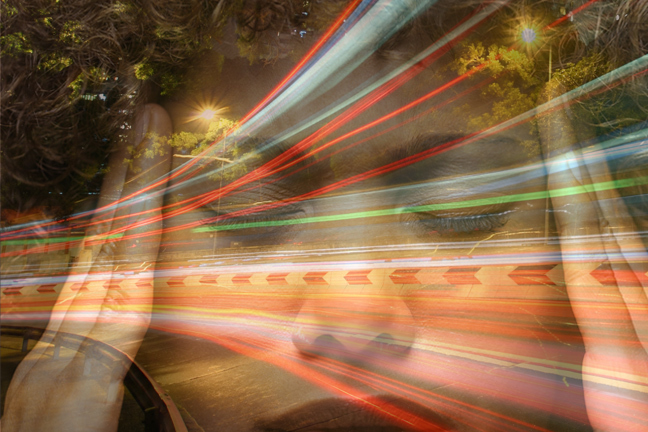 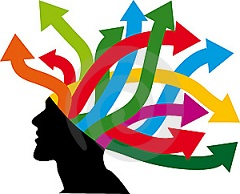 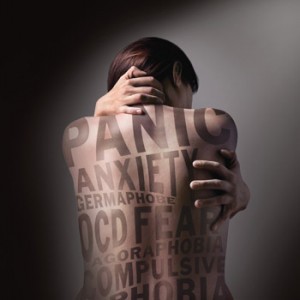 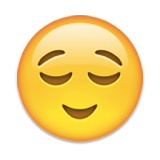 The OCD Cycle
Relief
Anxiety
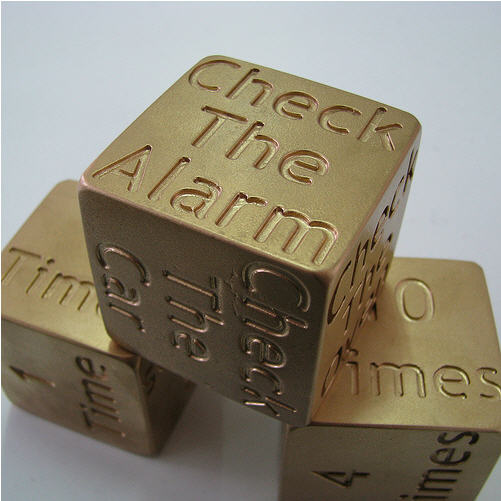 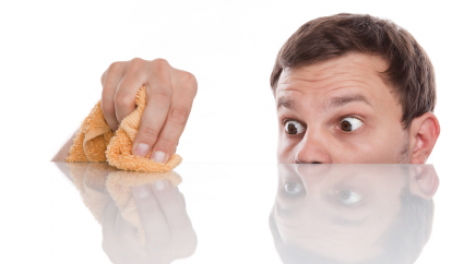 Compulsions
This obsession doesn’t count 
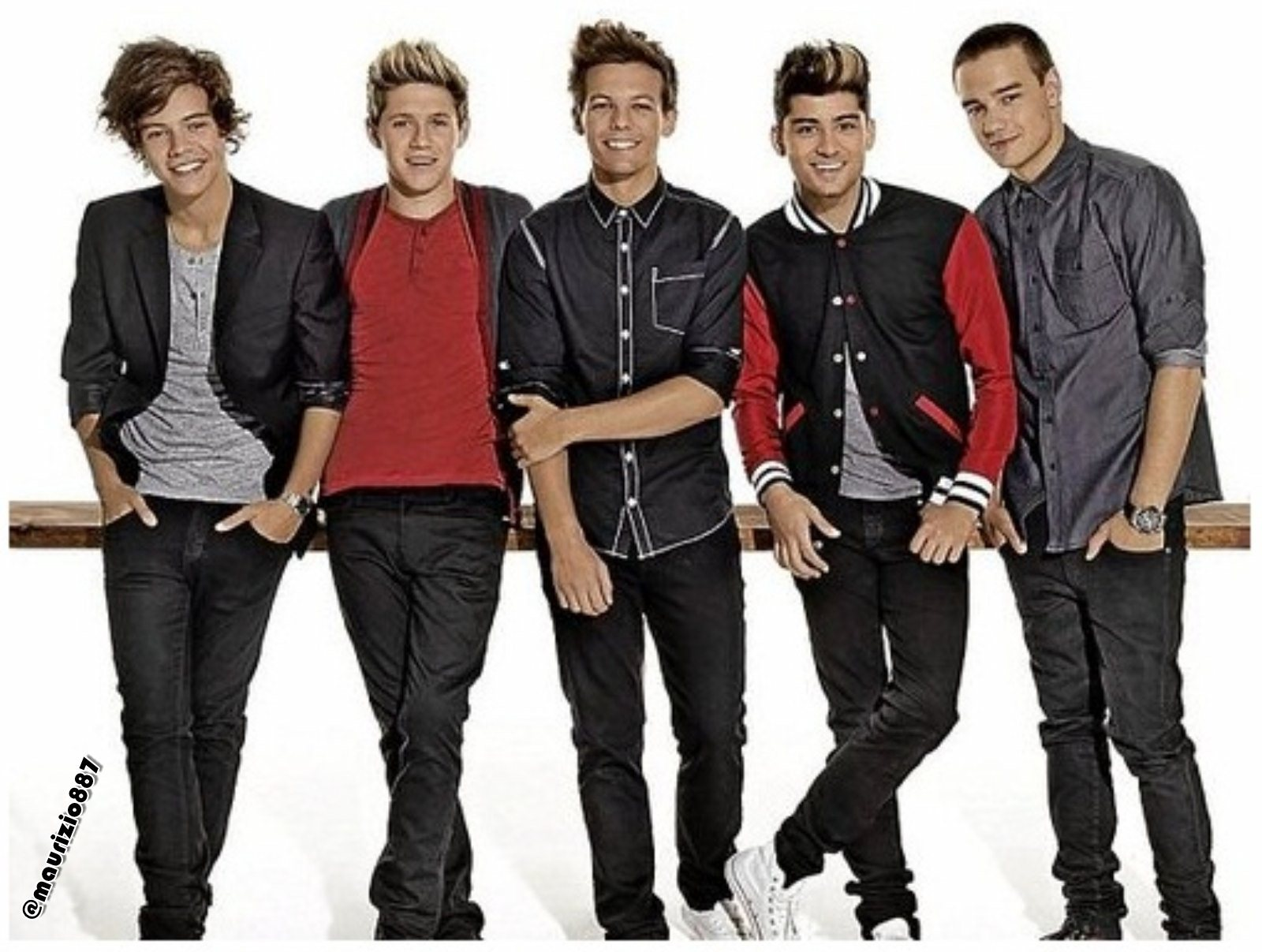 X
OCD is a polygenic disorder
5HT1-D beta
5HT2A
OCD
DRD4
SLC6A4
OLIG2
MAO-A
SLC6A4 and OCD
STin9, STin10, STin12
5-HTTLPR: S, LA, and LG
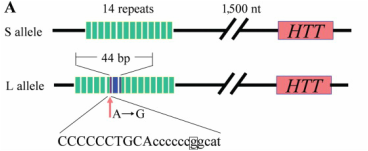 Normal:
Insertion:
SLC6A4 and OCD
STin9, STin10, STin12
5-HTTLPR: S, LA, and LG
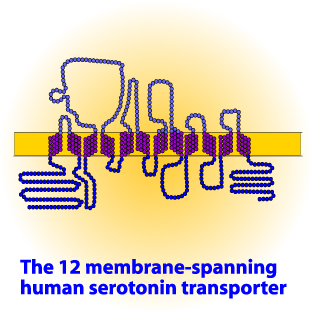 Extracellular
Cytoplasm
Transmembrane Domain
5-HT Transport Domain
How well is SLC6A4 conserved?
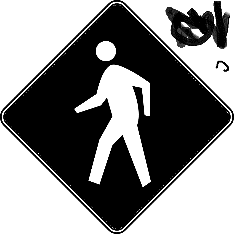 100%
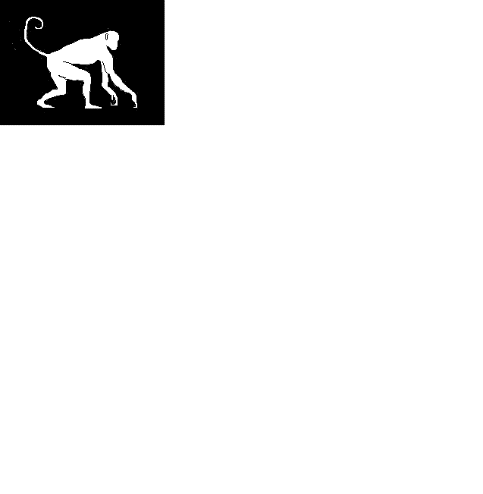 99%
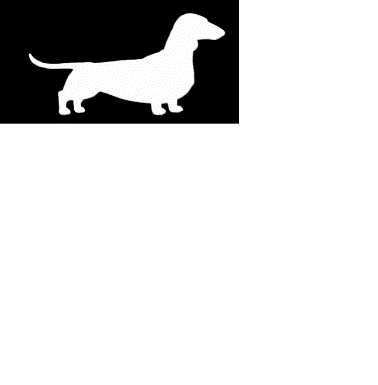 93%
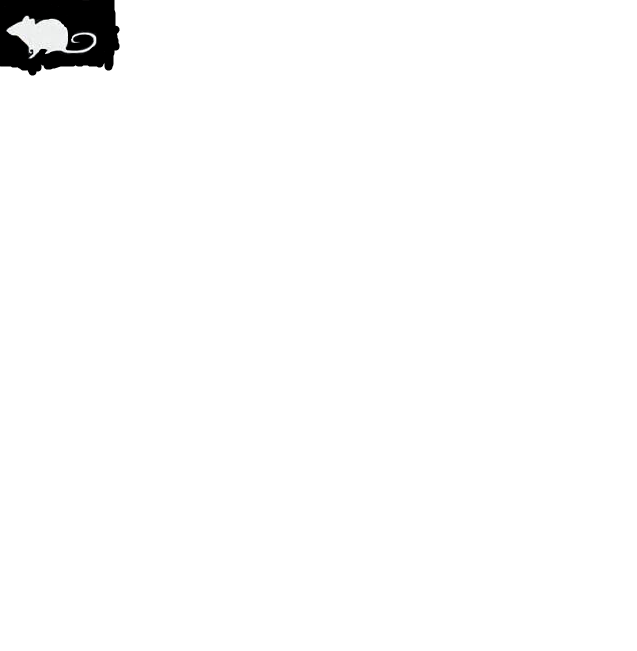 92%
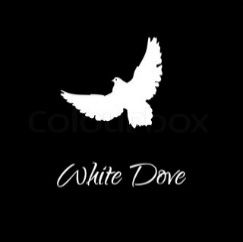 78%
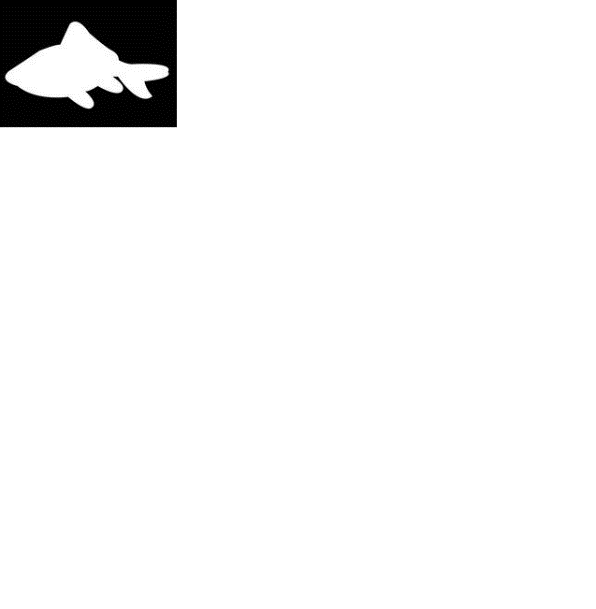 70%
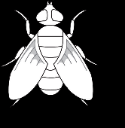 55%
Transmembrane Domain
5-HT Transport Domain
Phylogeny – Only in Kingdom Animalia
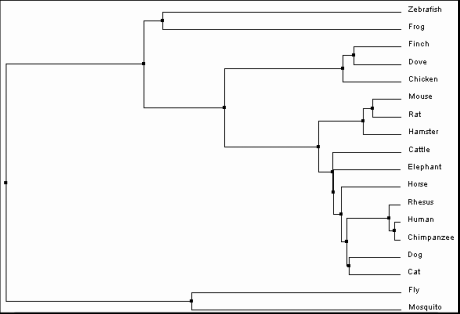 = Lacks 5-HT Transport Domain
Characteristics of SLC6A4
Serotonin Binding and Reuptake
Brain Development
Synaptosome
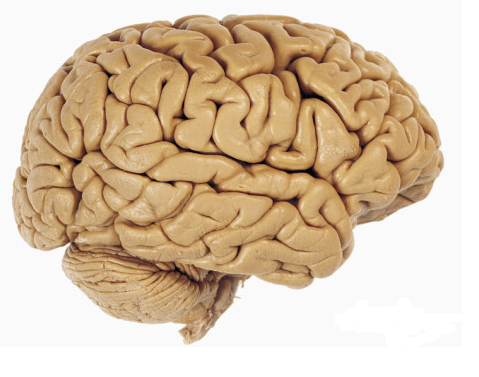 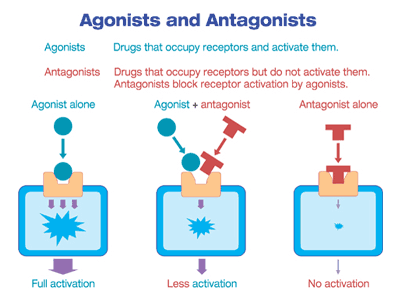 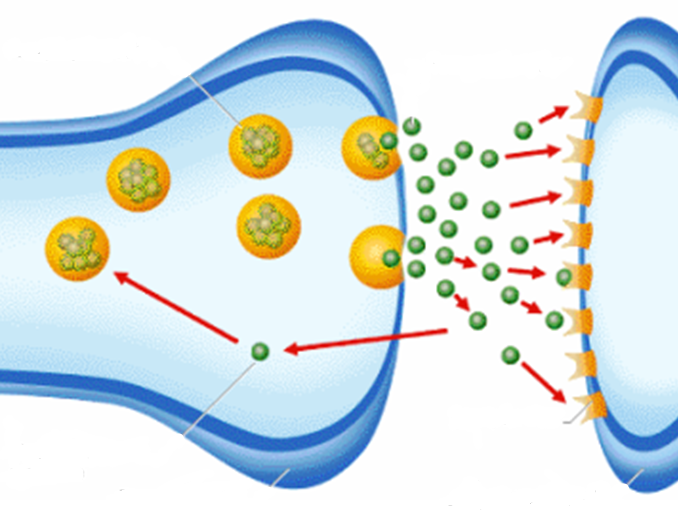 Memory
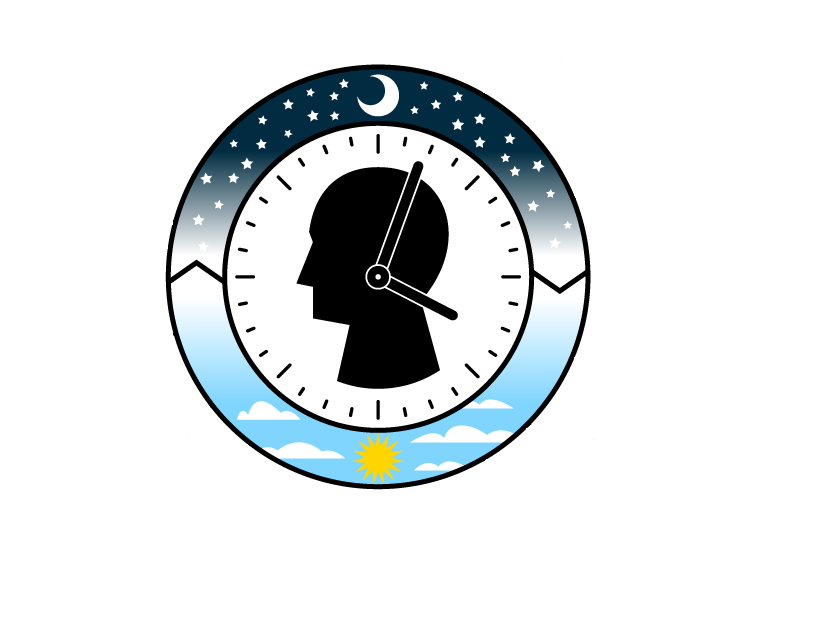 Cytoplasm
Cocaine Binding
Plasma Membrane
Circadian Rhythm
Molecular Function
Cellular Component
Biological Process
But there is still a long way to go…
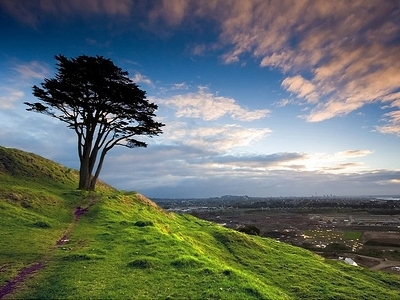 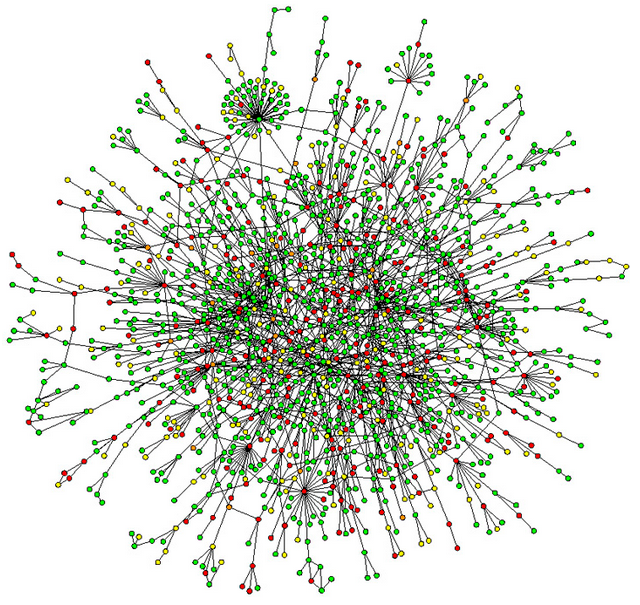 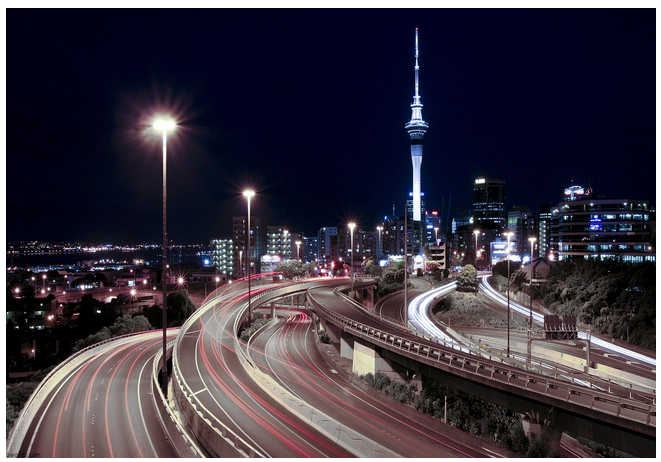 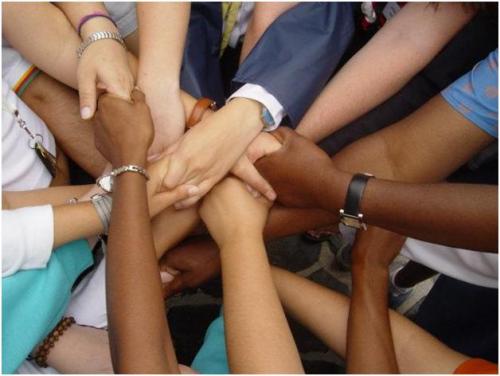 OCD is polygenic
Environmental factors - heritability 0.5
Primary Goal: Determine complex interactions between SLC6A4 and other proteins as they relate to development of OCD.
Hypothesis:
Kinase
Protein A
Protein C
Protein B
Aim 1: Identify novel and conserved SLC6A4 interacting proteins
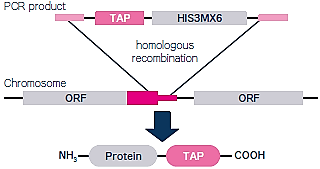 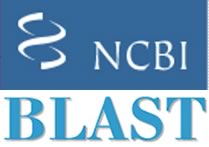 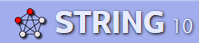 Hypothesis: Many undiscovered interactions will be found because of the sensitivity of TAP tag approaches
Potential outcomes Aim 1?
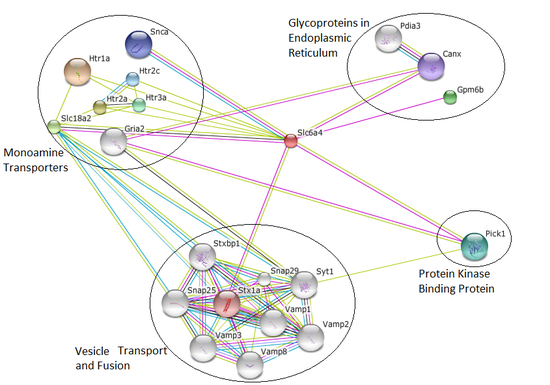 Aim 2: Identify genes that are misregulated in SLC6A4 mutant rats
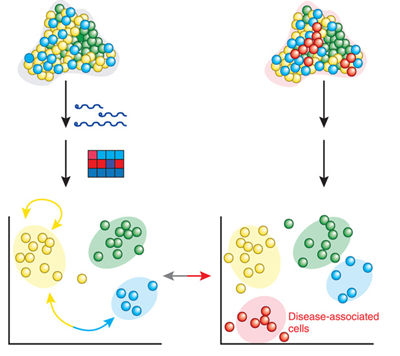 RNA-seq
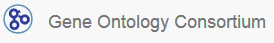 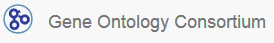 Hypothesis: Genes linked to signaling and modification GO terms will be under-expressed in SLC6A4 mutant rats
Potential outcomes of Aim 2?
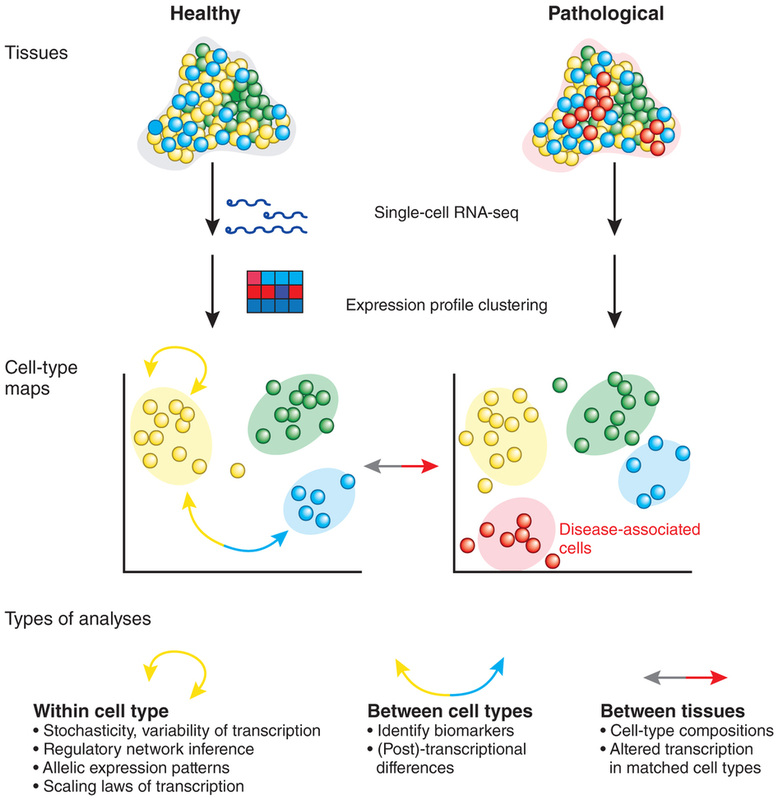 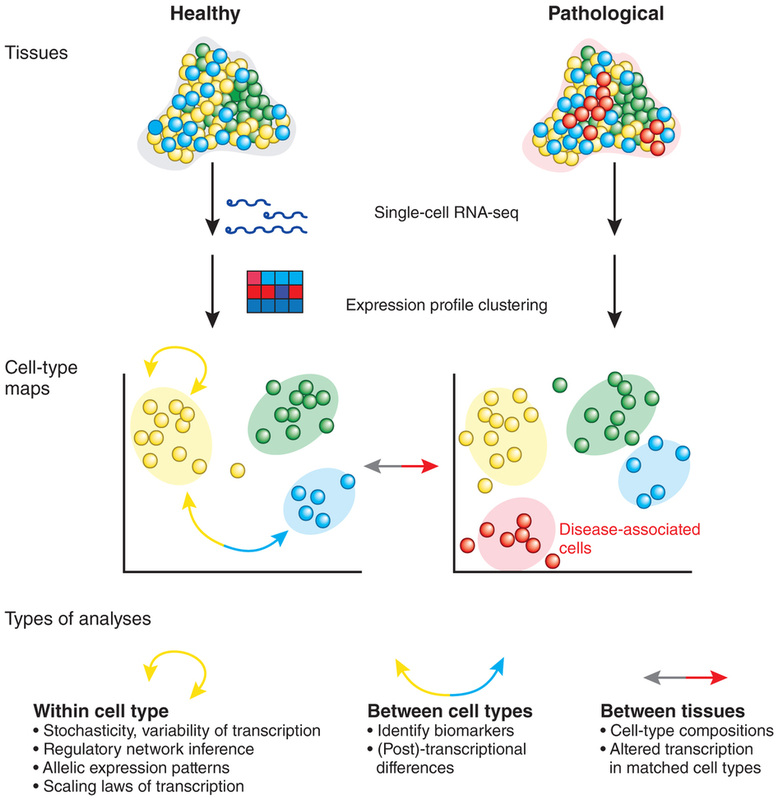 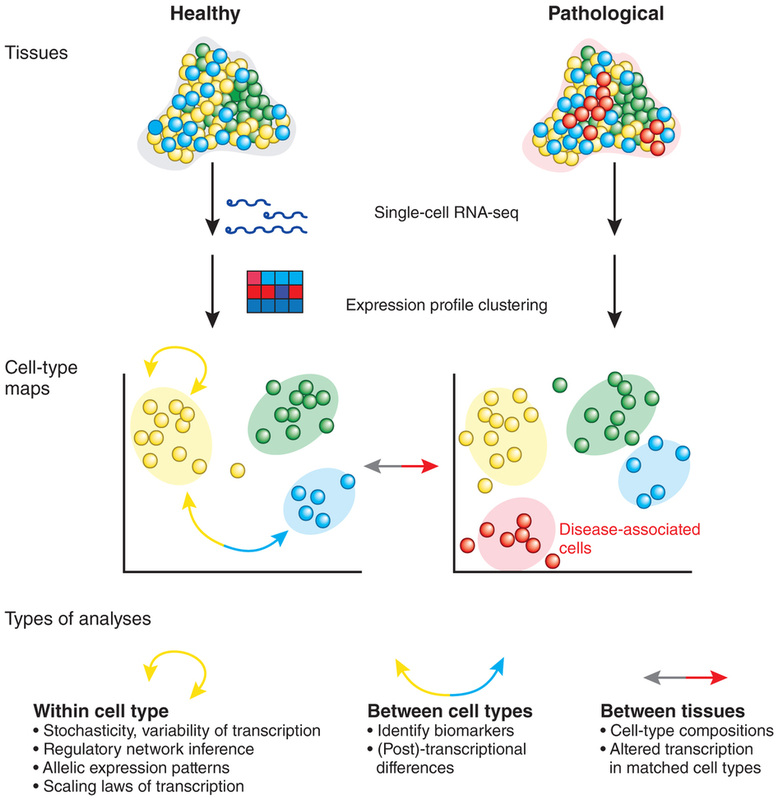 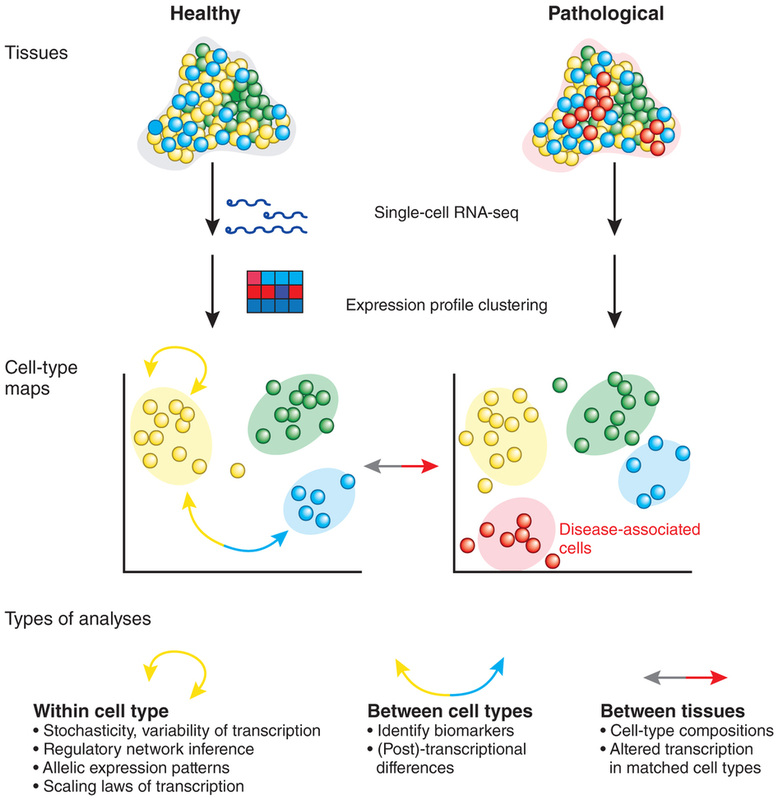 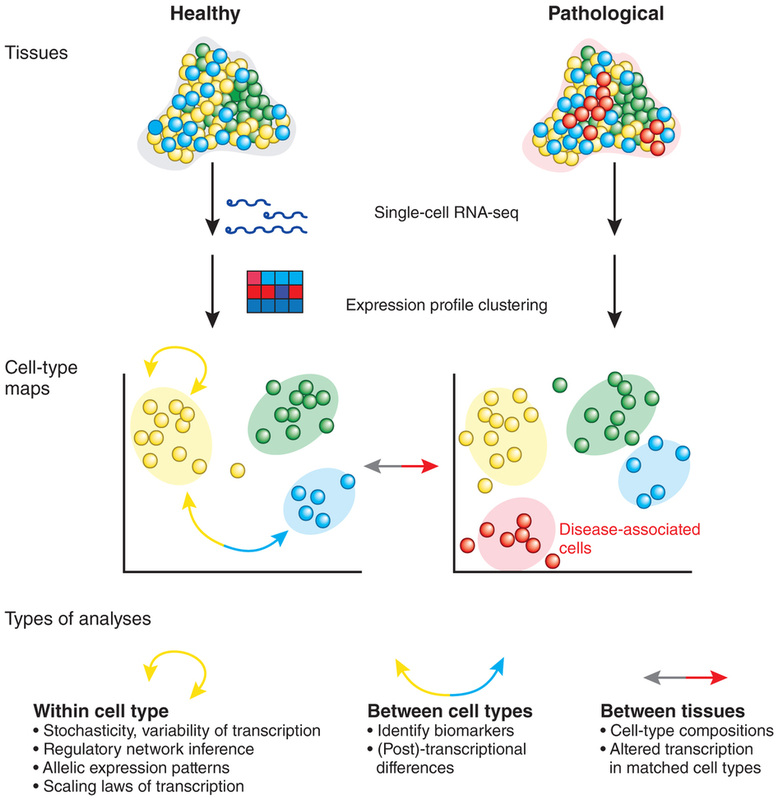 Memory
Brain Development
Memory
Brain Development
Circadian Rhythm
Circadian Rhythm
Signaling and Modification
Healthy
Mutant
Aim 3: Determine how environmental factors alter the neuronal proteome
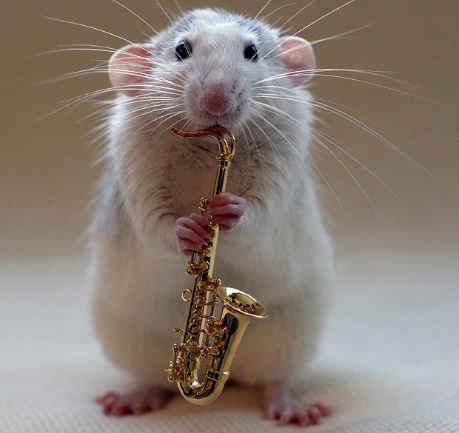 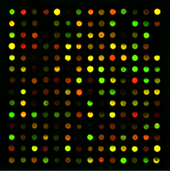 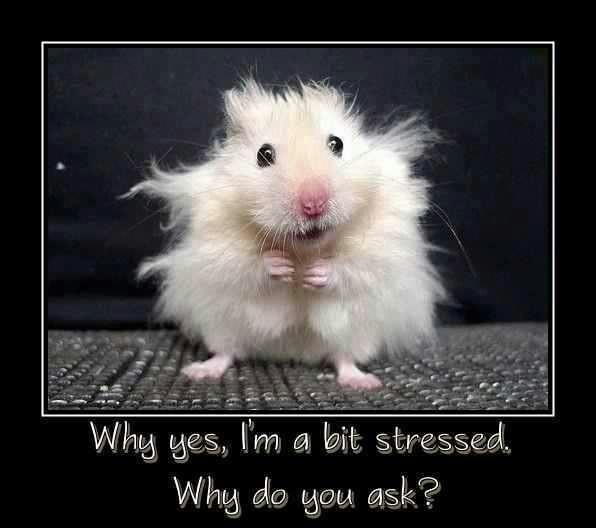 Hypothesis: Environmental stressors on healthy mice will cause their proteomes to change and approximate mutant proteomes
Potential outcomes of Aim 3?
Stressed vs.
Healthy
Mutant vs. 
Healthy
Healthy
Future Directions?
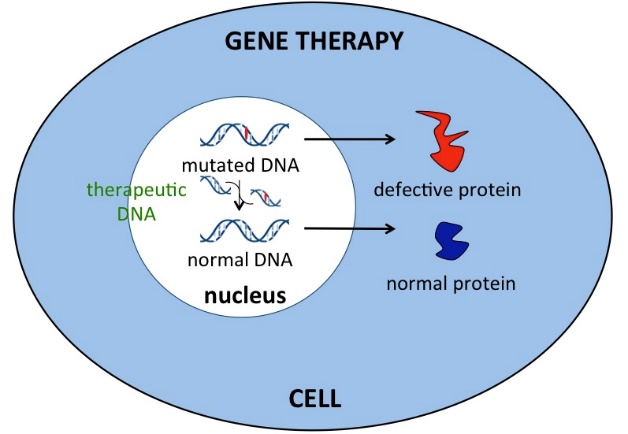 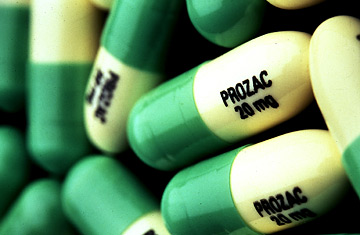 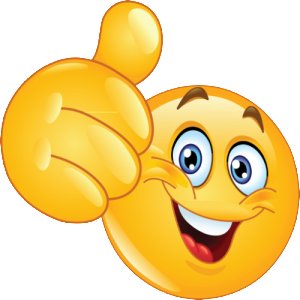 Gene Therapy Treatments
Improved Medications
Bettering Lives!
References
[1] Kring, A., & Johnson, S. (2013). Obsessive-Compulsive and Related Disorders. In Abnormal Psychology (12th ed. ed., DSM-5 Update, pp. 202-213). Hoboken, N.J.: John Wiley & Sons.
[2] Nestadt, G., Grados, M., & Samuels, J. (2010). Genetics of OCD. Psychiatr Clin North Am, 33(1), 141-158. Retrieved April 15, 2015, from http://www.ncbi.nlm.nih.gov/pmc/articles/PMC2824902/  
[3] SLC6A4 - Sodium-dependent serotonin transporter - Homo sapiens (Human). (n.d.). Retrieved February 19, 2015, from http://www.uniprot.org/uniprot/P31645 
[4] Ogilvie, A., Battersby, S., Fink, G., Harmar, A., Goodwin, G., Bubb, V., & Smith, C. (1996). Polymorphism in serotonin transporter gene associated with susceptibility to major depression. The Lancet, 347(9003), 731-733. Retrieved February 18, 2015, from http://www.sciencedirect.com.ezproxy.library.wisc.edu/science/article/pii/S0140673696900793
[5] Nakamura, M., Ueno, S., Sano, A., & Tanabe, H. (2000). The human serotonin transporter gene linked polymorphism (5-HTTLPR) shows ten novel allelic variants. Molecular Psychiatry, 5(1), 32-38. Retrieved February 19, 2015, from http://www.nature.com/mp/journal/v5/n1/full/4000698a.html
[6] STRING: http://string-db.org/
[7] BLAST: http://blast.ncbi.nlm.nih.gov/Blast.cgi
[8] Gene Ontology Consortium: http://geneontology.org/
Pictures:
http://www.axisresidentialtreatment.com/obsessive-compulsive-disorder/
https://kiltsdjembesandredboots.wordpress.com/
http://www.anxietydisorderhelp.net/
http://www.youbeauty.com/mind/columns/cloud-nine/calm-the-mind
http://www.guelphtherapist.ca/blog/letting-go-of-thoughts-mindfully/
http://emojipedia.org/relieved-face/
http://myconfidential.blogspot.com/
http://alegnasolutions.com.au/services/psychology/psychologist-gold-coast-anxiety/obsessive-compulsive-disorder/
http://www.fanpop.com/clubs/one-direction/images/32752102/title/one-direction-2012-photo
http://www.bio.davidson.edu/Courses/genomics/2004/Cobain/angergene.html
http://www.bio.davidson.edu/Courses/genomics/2004/Cobain/angergene.html
http://www.gladstoneinstitutes.org/node/11312
http://www.psych2go.net/unconsciousness-neurotransmitters/
http://healthadviser24.blogspot.com/2012/08/neurotransmitters-chemical-messenger-of.html
http://www.allposters.com/-sp/Lateral-View-of-the-Human-Brain-Showing-the-Cerebrum-and-Cerebellum-Posters_i8999883_.htm
http://analytical.wikia.com/wiki/Proteome?file=Proteome.jpg
http://www.koreaittimes.com/image/environment
http://fabandfru.com/2011/06/meet-up-for-business-or-pleasure/
http://accelrys.com/products/pipeline-pilot/component-collections/gene-expression.html
http://www.igece.org/Immunology/ImmArray/
http://dharmacon.gelifesciences.com/non-mammalian-cdna-and-orf/yeast-tap-tagged-orfs/
http://genetics564.weebly.com/gene-expression-analysis.html
http://www.telegraph.co.uk/news/earth/earthpicturegalleries/5893236/Talented-musical-rats-strike-up-a-tune-with-their-miniature-instruments.html
https://www.pinterest.com/pin/138978338473671818/
http://content.time.com/time/health/article/0,8599,1717306,00.html
http://www.awaremed.com/gene-therapy-epigenetic-gene-therapy/
http://www.mactrast.com/2014/11/racially-diverse-emoji-way-mid-2015/
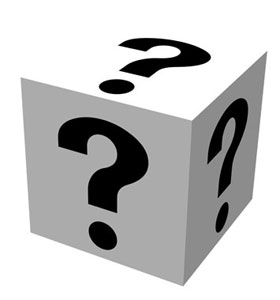